Class 5 – October 7Introduction to Privacy and Data Protection Law in Canada
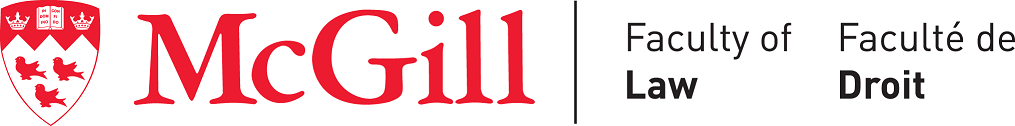 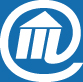 Admin crap
No class next two weeks :-(
Office hours until then any time!
???
Class 5
In the News – Me! Me! Me!
Charte de la langue française
52. Regardless of the medium used, catalogues, brochures, folders, commercial directories, order forms and any other documents of the same nature that are available to the public must be drawn up in French.
No person may make such a document available to the public in a language other than French if the French version is not available on terms that are at least as favourable
 Link to radio interview on AM.com/mcgill
Class 5
Last Class Follow-upUber Technologies Inc. v. Heller, 2020 SCC 16
“I don’t teach Heller. It’s not really an internet law case.” – Prof. Allen Mendelsohn, way too dismissively, and thus now offering sincere apologies to (I think) Thaea who asked about it following Douez

F – Uber Eats driver wants to sue Uber (class action) in Ontario, but entered into a clause / agreement for arbitration in Netherlands Issue – Arbitration agreement enforceable? 
Held – No
Ratio – “This is an arbitration agreement that makes it impossible for one party to arbitrate. It is a classic case of unconscionability.” (b/c inequality of bargaining power) (…)
Class 5
Last Class Follow-upUber Technologies Inc. v. Heller, 2020 SCC 16
“… proving the elements of unconscionability as “a two-step process”, involving (1) proof of inequality in the positions of the parties, and (2) proof of an improvident bargain. The concurring judgment in Douez v. Facebook Inc., [2017] 1 S.C.R. 751, followed a similar approach in a case involving a standard form consumer contract (…)
We see no reason to depart from the approach to unconscionability endorsed in …Douez”
 “Concurring” pointed out by Brown J. in concurrence here, like WTF? The majority in Douez specifically declined to rule based on unconscionability.
AM: A bunch of stuff abut arbitration agreements, employment law (Employment Standards Act of Ontario) and unconscionability of standard form contracts. That last part is certainly internet-related, but not an internet law case per se (imho), despite Uber being involved. And I would argue the holding is related to arbitration only (though others disagree), which are rare in online Terms agreements.
Class 5
INTRO TO PRIVACY / DATA PROTECTION LAW IN CANADA
Class 5
What’s in a name?What’s missing?
Personal Information Protection and Electronic Documents Act 
(“PIPEDA”)

Act Respecting the Protection of Personal Information in the Private Sector
(many short names eg. ARPPIPS, Private Sector Act, Quebec Privacy thingy…. Try to avoid “Privacy Act” for reasons I will show shortly…)
Class 5
[Speaker Notes: This is the most important “privacy” law in Canada
PIPEDA pronounced….
Privacy!
BUT “Informational privacy”  see R v Spencer later]
Office of the Privacy Commissioner (OPC)  sez:
“Our job is to see that the Government of Canada and many of the private-sector organizations that collect your personal information do so with care and respect for your privacy.”
Class 5
[Speaker Notes: OPC oversees PIPEDA]
PIPEDA s. 3
The purpose of this Part is to establish, in an era in which technology increasingly facilitates the circulation and exchange of information, rules to govern the collection, use and disclosure of personal information in a manner that recognizes the right of privacy of individuals with respect to their personal information and the need of organizations to collect, use or disclose personal information for purposes that a reasonable person would consider appropriate in the circumstances.
Class 5
[Speaker Notes: PIPEDA in force 2000
Note – doesn’t just apply to electronic collection of PI]
“Parts” of PIPEDA
Part 1  Everything important
Part 2  Some stuff about how the federal government should use electronic documents (the “ED” of PIPEDA) instead of physical ones
Parts 3-6  Amending some other Acts
Class 5
Privacy Act s. 2
The purpose of this Act is to extend the present laws of Canada that protect the privacy of individuals with respect to personal information about themselves held by a government institution and that provide individuals with a right of access to that information.
Class 5
PIPEDA Application – to whom?
To “organizations”, defined as “includes an association, a partnership, a person and a trade union” (s. 2)

Okaaaaayyy….
Class 5
Canadian “privacy” laws:Application to whom
PIPEDA
The Privacy Act
Applies to private sector organizations, but with one caveat we will see shortly

Does not apply to whatever is covered by the Privacy Act (see s. 4(2)(a))
Public sector  Applies to “government institutions” which means:

“(a) any department or ministry of state of the Government of Canada, or any body or office, listed in the schedule, and
(b) any parent Crown corporation, and any wholly-owned subsidiary of such a corporation, within the meaning of section 83 of the Financial Administration Act;”
Class 5
Application – to what?
“Personal Information”
S. 2 PIPEDA  “means information about an identifiable individual”
Me  “personally-identifiable information, i.e. any information that identifies an individual, or can be used in conjunction with other information to identify an individual”
ARPPIPS (Que) – stand by for Soraia & Sepideh!

Vs. “Personal Data” of GDPR
Class 5
[Speaker Notes: Compared with “Personal Data” of GDPR, though they are pretty close
My definition is better because it covers things like identifiers and is clearer]
PI as per the OPC
Under PIPEDA, personal information includes your:
name, race, ethnic origin, religion, marital status, educational level
e-mail address and messages, IP (Internet protocol) address
age, height, weight, medical records, blood type, DNA code, fingerprints, voiceprint
income, purchases, spending habits, banking information, credit/debit card data, loan or credit reports, tax returns
Social Insurance Number (SIN) or other identification numbers.
https://www.priv.gc.ca/en/about-the-opc/publications/guide_ind/
Class 5
PI in the Privacy Act
means information about an identifiable individual that is recorded in any form including, without restricting the generality of the foregoing,
(a) information relating to the race, national or ethnic origin, colour, religion, age or marital status of the individual,
(b) information relating to the education or the medical, criminal or employment history of the individual or information relating to financial transactions in which the individual has been involved,
(c) any identifying number, symbol or other particular assigned to the individual,
(d) the address, fingerprints or blood type of the individual,
(e) the personal opinions or views of the individual except where they are about another individual or about a proposal for a grant, an award or a prize to be made to another individual by a government institution or a part of a government institution specified in the regulations,
(f) correspondence sent to a government institution by the individual that is implicitly or explicitly of a private or confidential nature, and replies to such correspondence that would reveal the contents of the original correspondence,
(g) the views or opinions of another individual about the individual,
(h) the views or opinions of another individual about a proposal for a grant, an award or a prize to be made to the individual by an institution or a part of an institution referred to in paragraph (e), but excluding the name of the other individual where it appears with the views or opinions of the other individual, and
(i) the name of the individual where it appears with other personal information relating to the individual or where the disclosure of the name itself would reveal information about the individual,
Class 5
[Speaker Notes: Much broader!]
Canadian privacy laws:Under what circumstances apply?
PIPEDA
The Privacy Act
4 (1) This Part applies to every organization in respect of personal information that
(a) the organization collects, uses or discloses in the course of commercial activities; or
(b) is about an employee of, or an applicant for employment with, the organization and that the organization collects, uses or discloses in connection with the operation of a federal work, undertaking or business.
4(…) a government institution (…) relates directly to an operating program or activity of the institution.
Class 5
[Speaker Notes: PIPEDA (b)  shipping, banks, fed corps, telecoms, interprovincial business i.e. just not your average company
Commercial activity  excludes political parties, charities, associations AFFIRMED by OPC May 2021 - https://www.priv.gc.ca/en/opc-news/news-and-announcements/2021/an_210513/]
Other PIPEDA Exceptions / Non-application
Individuals just collecting, using or disclosing PI for personal or domestic purposes (4(2)(b))
Orgs just collecting, using or disclosing PI for “journalistic, artistic, or literary purposes” (4(2)(c))
Class 5
Federal – Provincial Applications
Privacy Act
All provinces have provincial legislation, so those apply to provincial governments; Privacy Act applies to Fed government only

PIPEDA
(take a deep breath…)
Class 5
Privacy / PIP law in Canada is a F***ing mess
Class 5
Why is it a F**** mess?
Constitution Act, 1867
Fed:
91(2) The Regulation of Trade and Commerce

Prov:
92(13) Property and Civil Rights in the Province
Class 5
PIPEDA – Fed. v. Prov.
General Rule:

PIPEDA will not apply to an organization that operates wholly within a province that has legislation that has been deemed substantially similar to PIPEDA, unless the personal information crosses provincial or national borders
Class 5
e.g. Quebec
Organizations in the Province of Quebec Exemption Order - SOR/2003-374

“Any organization, other than a federal work, undertaking or business, that carries on an enterprise within the meaning of section 1525 of the Civil Code of Québec and to which An Act respecting the protection of personal information in the private sector, R.S.Q., c. P-39.1, applies is exempt from the application of Part 1 of the Personal Information Protection and Electronic Documents Act in respect of the collection, use and disclosure of personal information that occurs within the Province of Quebec.”
Class 5
[Speaker Notes: 1525 CCQ  doing some “organized economic activity” makes you carry on an “enterprise”]
“Substantially Similar” provincial legislation
Quebec, Alberta, British Columbia
(nb. not quite all the same! esp. see employee information)

Ontario, New Brunswick, Nova Scotia, Newfoundland and Labrador for health information
Class 5
Quebec! ARPPIPS
Soraia Afshar & Sepideh Afshar
Class 5
ARPPIPS – Prof. notes
Section 28.1  RTBF, see Class 8-9
Application to companies outside Quebec  what if Afshars company HQ was in Ottawa? Big debate!
Class 5
Other PI Legislation
Not substantially-similar provincial legislation
AB and BC employee PI legislation
Fed laws e.g. the Bank Act
Provincial laws e.g. the credit unions, consumer protection
Professional organizations regulation  lawyers!
Class 5
Privacy! Rights? Laws?
Canadian Charter of Rights and Freedoms

7. Everyone has the right to life, liberty and security of the person and the right not to be deprived thereof except in accordance with the principles of fundamental justice.
8. Everyone has the right to be secure against unreasonable search or seizure.
 See Spencer & Bykovets coming up!
Class 5
[Speaker Notes: s. 8 at issue in Spencer, presented later]
Privacy! Rights! Laws! - Quebec
Quebec Charter of Human Rights and Freedoms

5. Every person has a right to respect for his private life.

9. Every person has a right to non-disclosure of confidential information.
Class 5
[Speaker Notes: Quebec Charter – 1975 pre-dates Cdn Charter. Broadly applies to relationships between individuals, and individuals and companies. Cf. Cdn Charter which is just Indiv-Governmental]
Privacy! Rights! Laws! - Quebec
Civil Code of Quebec
35. Every person has a right to the respect of his reputation and privacy.
The privacy of a person may not be invaded without the consent of the person or without the invasion being authorized by law.

 ss. 35-40 CCQ given effect in ARPPIPS (see its s.1)
Class 5
Worldwide Privacy Laws
USA
Europe
National laws
None!
Gramm-Leach-Bliley Act for financial info
Health Insurance Portability and Accountability Act (HIPAA) for health data
State laws
Cali, Colo, Conn., Montana (last week!), Oregon, Tex, Utah, Virginia
 More coming!
GDPR, see class November 4


Modeled After Europe kinda sorta mostly

South Africa (POPIA)
Brazil (LGPD)
Class 5
Privacy, the Internet, IPs and ISPsR v. Spencer
Zachary Kamel & Ronan van Rooij
Class 5
Spencer takeaway(s)
“The subject matter of the search was not simply a name and address of someone in a contractual relationship with Shaw. Rather, it was the identity of an Internet subscriber which corresponded to particular Internet usage.”
“ Recognizing that anonymity is one conception of informational privacy seems to me to be particularly important in the context of Internet usage.”
(para. 66) “intimate or sensitive activities being carried out online  Reasonable expectation of privacy in subscriber info (in this case at least…)
cf. R. v. Ward 2012 ONCA 660 (see paragraph 63 of Spencer)
Class 5
[Speaker Notes: Ward – » the expecation of privacy is there, but the Court held that just giving the name and address of a someone who accessed child pornography did not violate a privacy right, and ordered the info given. Bell (ISP) had Terms and a legitimate interest in not having people access this material]
Spencer other notes from me
24(2) CCRF  exclusion of evidence if its admission would bring administration of judgment into disrepute (the actual f*ing wording) vs “if its exclusion would bring administration of judgment into disrepute” JJ used
PIPEDA not creating any new powers of S+S
Class 5
Privacy, the Internet, IPs and ISPsPart 2 - R. v. Bykovets
Asger Posborg Jæhger	 &
Jacob Vitus Moellegaard Madsen
Class 5
Canadian private sector privacy laws What’s the guiding principle?
CONSENT
CONSENTEMENT
Class 5
[Speaker Notes: Pretty true for public sector as well  Quebec Act currently working on (ARTM)]
PIPEDA Consent
Guidelines for obtaining meaningful consent

“this document sets out practical and actionable guidance regarding what organizations should do to ensure that they obtain meaningful consent.”

Came “into force” (guidelines!) January 1, 2019
Class 5
Consent guidelines – 7 principles
Emphasize key elements
Allow individuals to control the level of detail they get and when
Provide individuals with clear options to say ‘yes’ or ‘no’
Be innovative and creative
Consider the consumer’s perspective
Make consent a dynamic and ongoing process
Be accountable: Stand ready to demonstrate compliance
Class 5
Canadian privacy / PI laws:What’s the point?
PIPEDA
Privacy Act
5 (1) Subject to sections 6 to 9, every organization shall comply with the obligations set out in Schedule 1.
(the 10 Principles)

(3) An organization may collect, use or disclose personal information only for purposes that a reasonable person would consider are appropriate in the circumstances.
4. No personal information shall be collected by a government institution unless it relates directly to an operating program or activity of the institution.

“used”  s. 7
“disclosed”  s. 8
Class 5
[Speaker Notes: Limiting collection to what’s necessary for the functions]
PIPEDAWhat’s the point?
5 (1) Subject to sections 6 to 9, every organization shall comply with the obligations set out in Schedule 1.

Schedule 1  the 10 Principles
Class 5
The 10 Principles
Principles Set Out in the National Standard of Canada Entitled Model Code for the Protection of Personal Information, CAN/CSA-Q830-96

“Fair Information Principles”
Class 5
The 10 Principles come to life!
The Privacy Policy
Fun and games on October 28 
Have the PP in class with you

(though you’ll get a couple of principles from your classmates coming up…)
Class 5
(The office of) the privacy commissioner
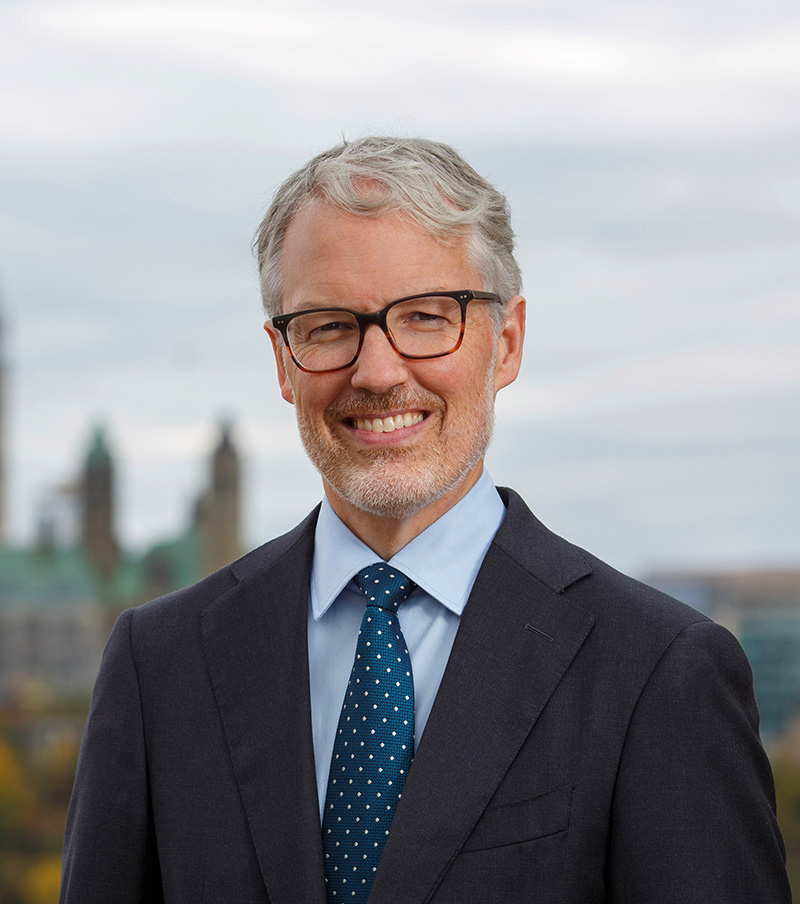 Philippe Dufresne was appointed Privacy Commissioner of Canada on June 27, 2022
Class 5
The Privacy Commissioner
S2. PIPEDA
“Commissioner” means the Privacy Commissioner appointed under section 53 of the Privacy Act.
53 (1) The Governor in Council shall, by commission under the Great Seal, appoint a Privacy Commissioner after consultation with the leader of every recognized party in the Senate and House of Commons and approval of the appointment by resolution of the Senate and House of Commons.
(2) [7-year term]
Class 5
What does the PC do?
Not much!
11 (1) An individual may file with the Commissioner a written complaint against an organization for contravening a provision of Division 1 or for not following a recommendation set out in Schedule 1.
(2) If the Commissioner is satisfied that there are reasonable grounds to investigate a matter under this Part, the Commissioner may initiate a complaint in respect of the matter.
12 (1) The Commissioner shall conduct an investigation in respect of a complaint, unless the Commissioner is of the opinion that
(a) the complainant ought first to exhaust grievance or review procedures otherwise reasonably available;
(b) the complaint could more appropriately be dealt with, initially or completely, by means of a procedure provided for under the laws of Canada, other than this Part, or the laws of a province; or
(c) the complaint was not filed within a reasonable period after the day on which the subject matter of the complaint arose.
Class 5
What is the result of these investigations?
Not much!
13 (1) The Commissioner shall, within one year after the day on which a complaint is filed or is initiated by the Commissioner, prepare a report that contains
(a) the Commissioner’s findings and recommendations;
(b) any settlement that was reached by the parties;
(c) if appropriate, a request that the organization give the Commissioner, within a specified time, notice of any action taken or proposed to be taken to implement the recommendations contained in the report or reasons why no such action has been or is proposed to be taken; and
(d) the recourse, if any, that is available under section 14.
Class 5
But wait, there’s more!
Still not much:

17.1 (1) If the Commissioner believes on reasonable grounds that an organization has committed, is about to commit or is likely to commit an act or omission that could constitute a contravention of a provision of Division 1 or 1.1 or a failure to follow a recommendation set out in Schedule 1, the Commissioner may enter into a compliance agreement, aimed at ensuring compliance with this Part, with that organization.
Class 5
But wait, there’s more!
Still not much:
18 (1) The Commissioner may, on reasonable notice and at any reasonable time, audit the personal information management practices of an organization if the Commissioner has reasonable grounds to believe that the organization has contravened a provision of Division 1 or 1.1 or is not following a recommendation set out in Schedule 1
19 (1) After an audit, the Commissioner shall provide the audited organization with a report that contains the findings of the audit and any recommendations that the Commissioner considers appropriate
Class 5
e.g. Investigation into Equifax Inc. and Equifax Canada Co.’s compliance with PIPEDA in light of the 2017 breach of personal information PIPEDA Report of Findings #2019-001 (April 2019)
Very detailed 150+ paragraphs
Many PIPEDA violations!
“recommend” “recommend” “recommend”…
“Equifax Canada has signed a compliance agreement committing to undertake a range of corrective measures … matters… resolved”
Class 5
e.g.2  Joint investigation of Facebook, Inc. by the Privacy Commissioner of Canada and the Information and Privacy Commissioner for British Columbia PIPEDA Report of Findings #2019-002 (April 2019)
From Cambridge Analytica scandal
Just as detailed, just as many violations as Equifax
FB chose not to follow recommendations
“The complaint against Facebook on each of the aspects of accountability, consent, and safeguards, is well-founded, and remains unresolved”
Can the courts resolve it?....
Class 5
Facebook in the courts!Canada (Privacy Commissioner) v. Facebook, Inc. 2024 FCA 140
Salomé Genest-Brissette & Thaea Deilami
Class 5